“THE STAR HOUR”
“What we know 
about English speaking countries”.
THE I ROUND
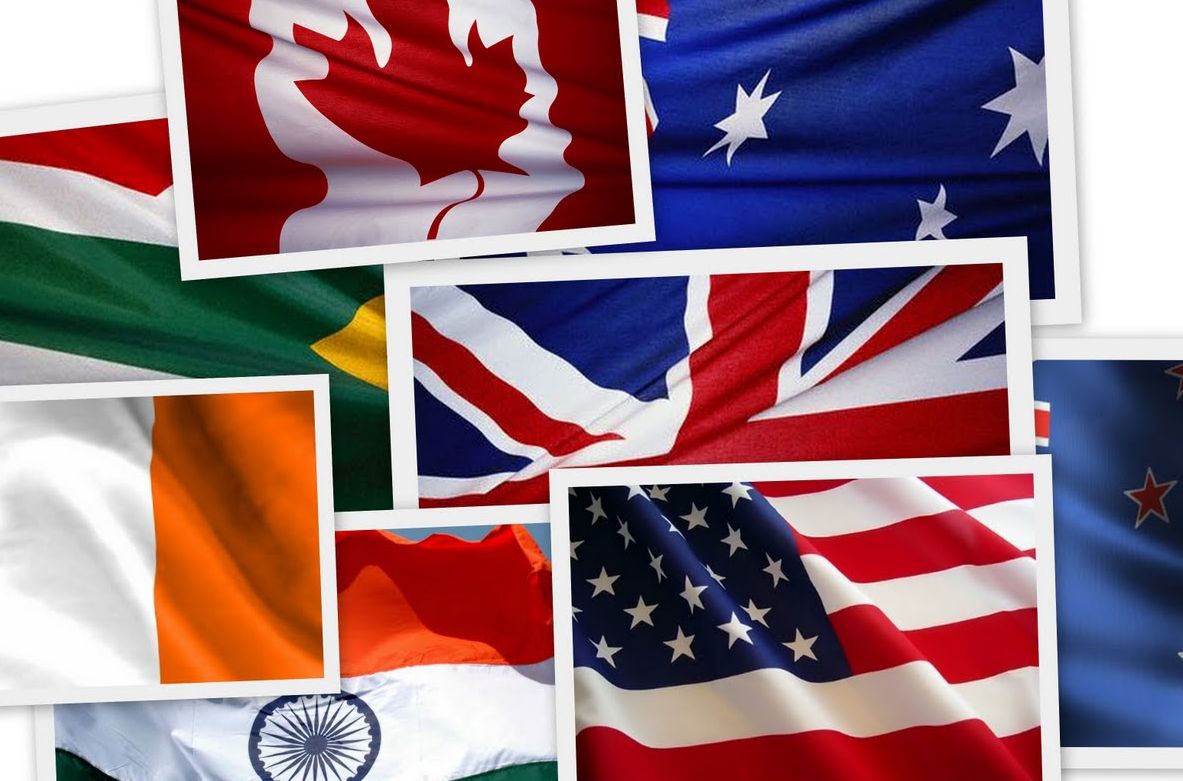 “From London to NY
“FLAGS”
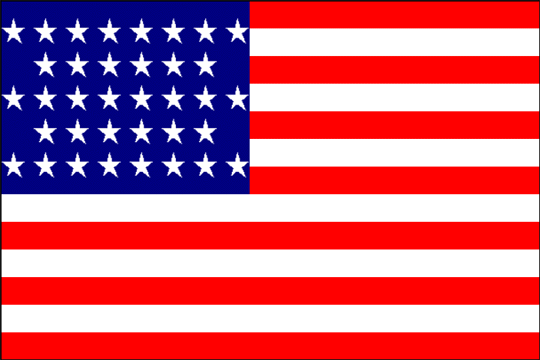 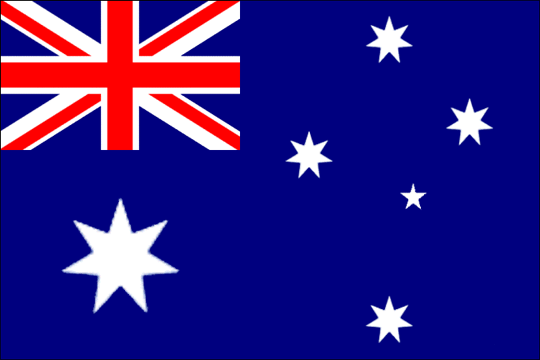 1
4
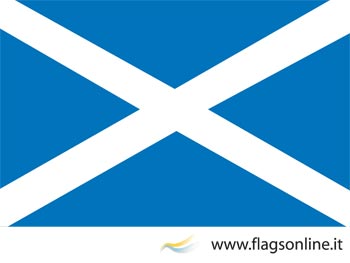 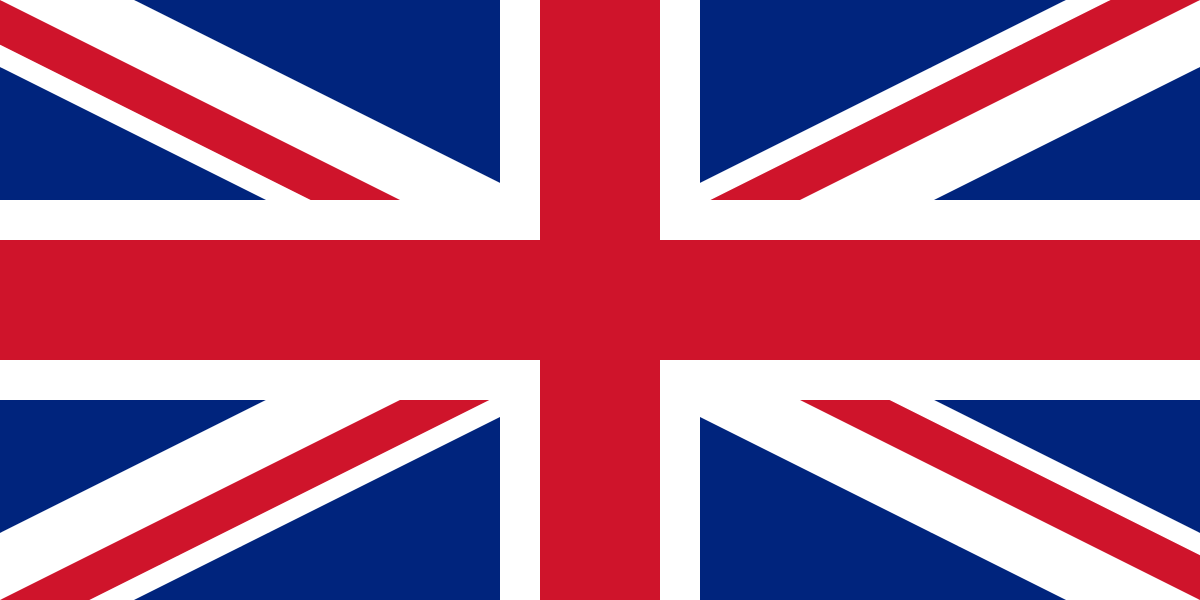 2
5
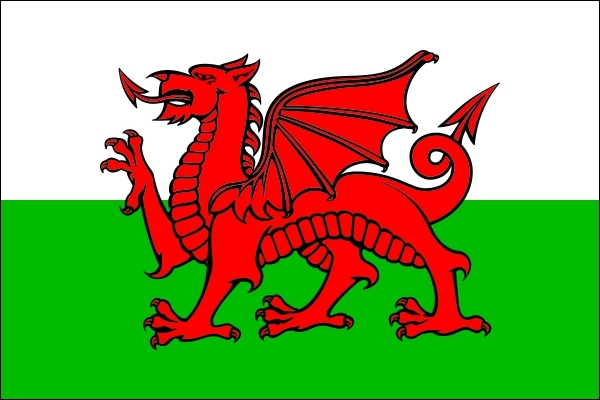 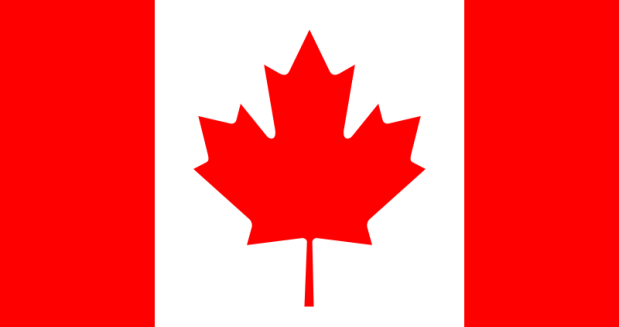 6
3
“LONDON SIGHTS”
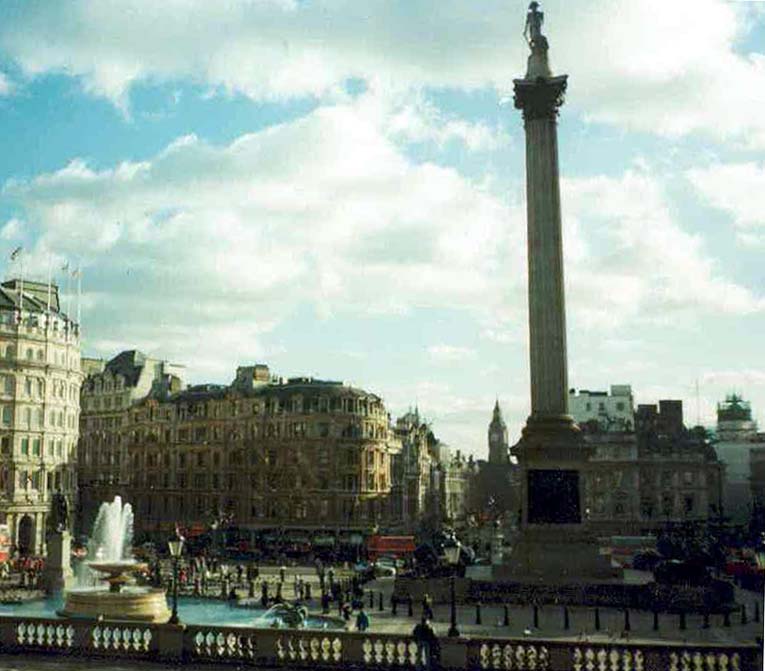 4
1
Westminster Abbey
Trafalgar square
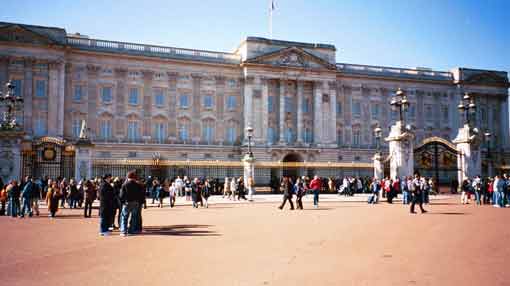 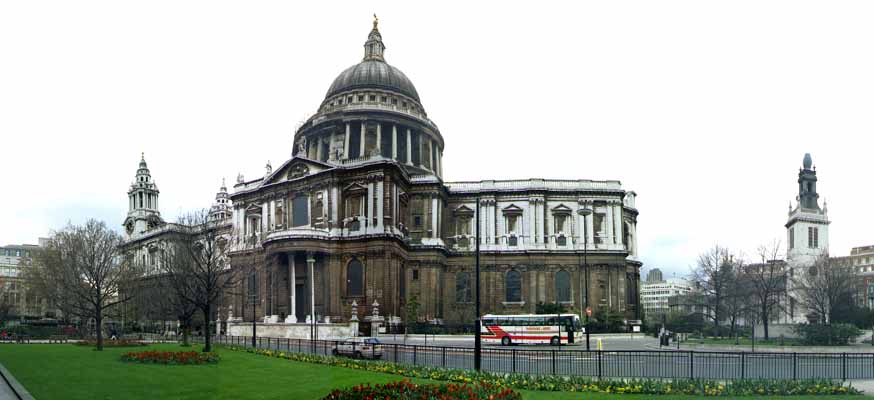 5
2
Buckingham Palace
St. Paul’s Cathedral
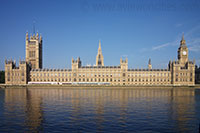 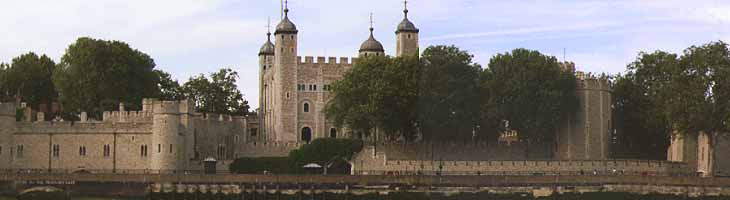 6
3
The Houses of Parliament
Tower of London
“SYMBOLS”
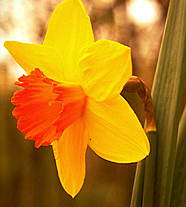 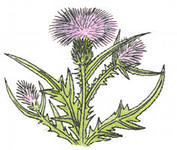 1
4
3
rose
daffodil
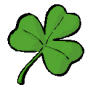 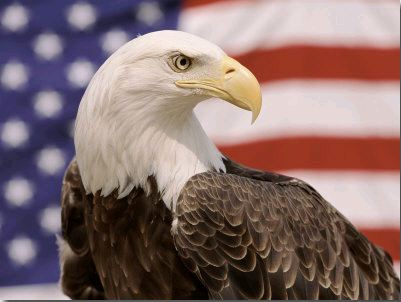 thistle
2
5
shamrock
The bald eagle
“HOLIDAYS”
1. CHRISTMAS
2. ST. VALENTINE’S DAY
3.EASTER
4.MOTHER’S DAY
5. HALLOWEN
6. FATHER’S DAY
THE II ROUND
“KEY DATES AND EVENTS”
1. 1800
2. 1605
3. 1840
4.1666
5.1603
6. 1066
“FAMOUS PEOPLE”
1. NILL ARMSTRONG
2. ISAAC NEWTON
3. ALEXANDER BELL
4. ARTHUR CONAN DOYLE
5. AGATHA CHRISTIE
6. WILLIAM SHAKESPEARE
THE III ROUND
1. shall/will + V2. V1-Vs3. Am, is, are + Ving4.Ved /V2
THE IV ROUND
“ROOMS”
1. DINING ROOM
2.LIVING ROOM
3. BEDROOM
4. KITCHEN
5. BATHROOM
6. STUDY
“HOME LIBRARY WRITERS”
1. ARTHUR CONAN DOYLE
2. LEWIS CARROL
3. TRAVELS
4. ALAN MILNE
5. DANIEL DEFOE
“HOME READING CHARACTERS”
1. ALICE
2. GULLIVER
3. PETER PAN
4. SHERLOCK HOLMES
5. DOCTOR DOOLITTLE
6. ROBINSON CRUSOE
FINALSPORTSMEN